Интегрированный урок
математики и окружающего
мира «Великая война и Великая
Победа в фактах и
цифрах».
Школа- это детская страна, где много света и тепла, где много счастья и добра.
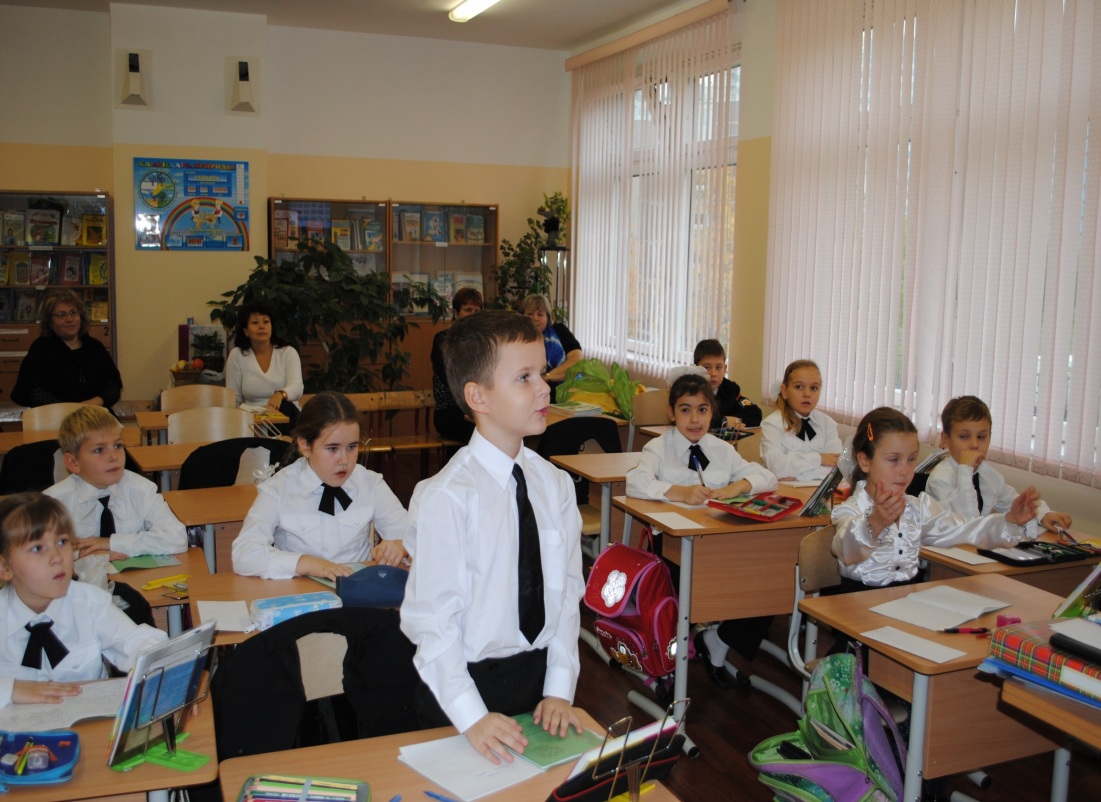 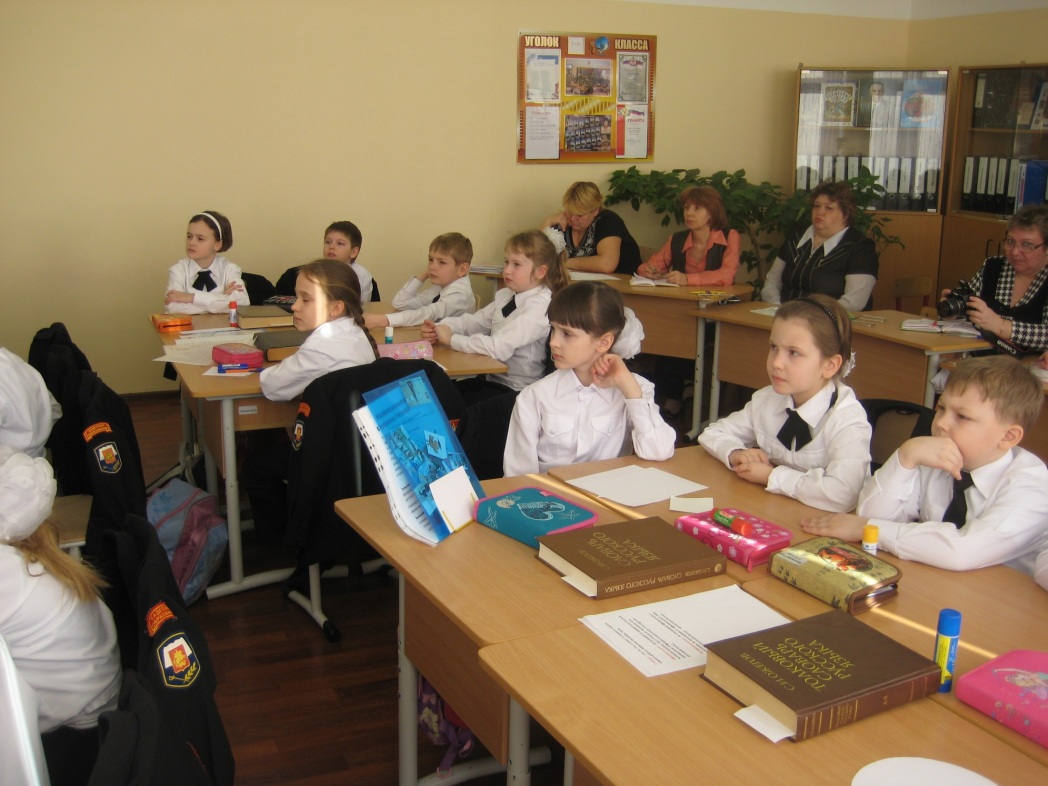 «Чему бы ты не научился,
ты учишься для себя»
Гай Петроний
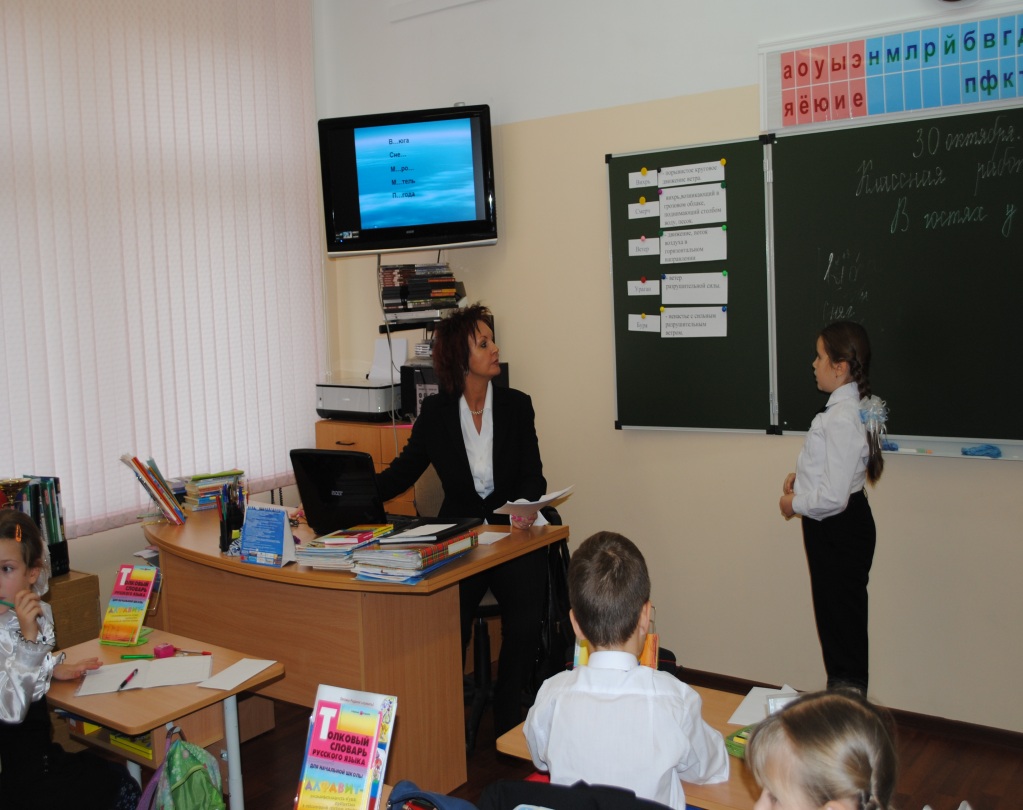 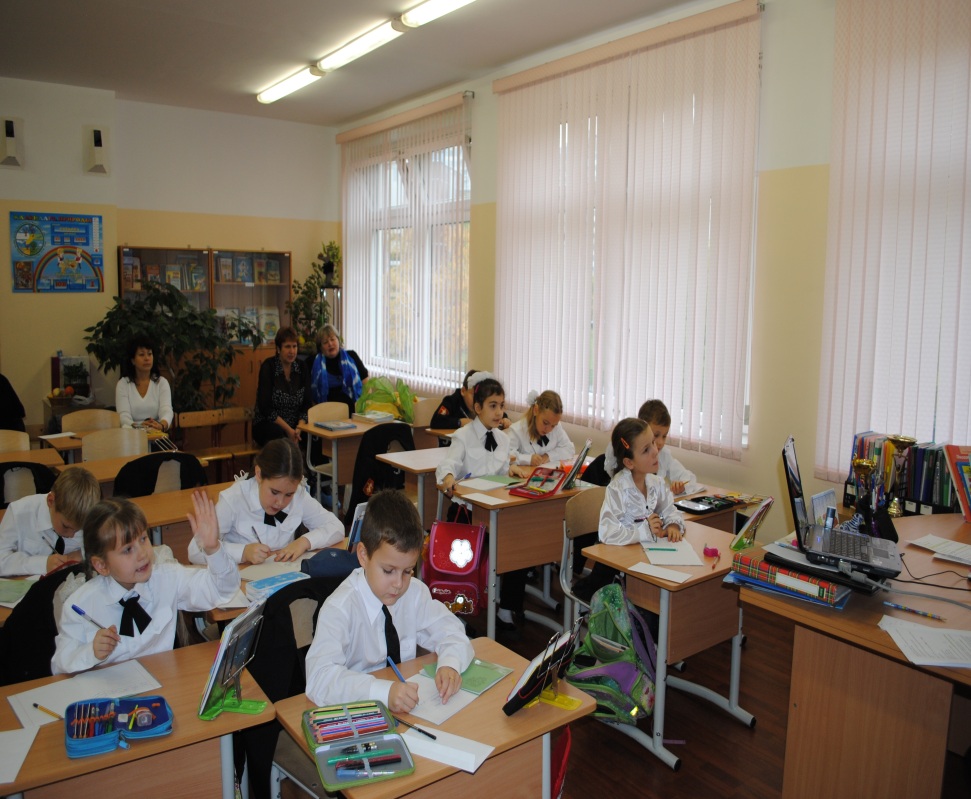 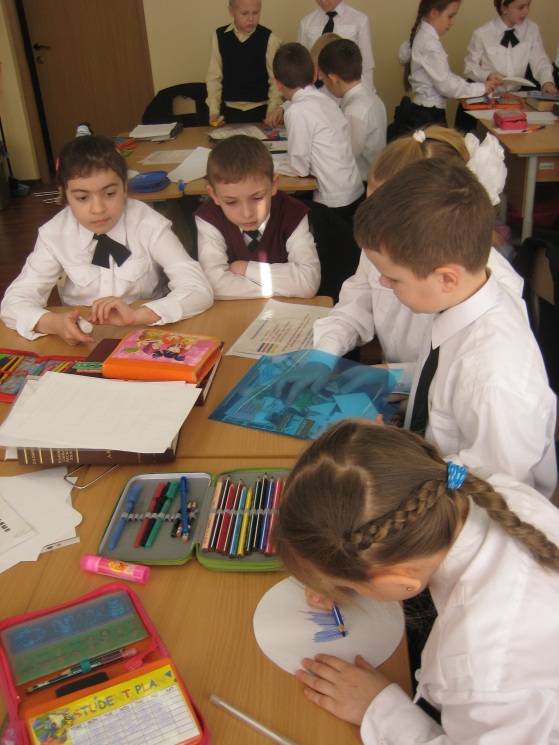 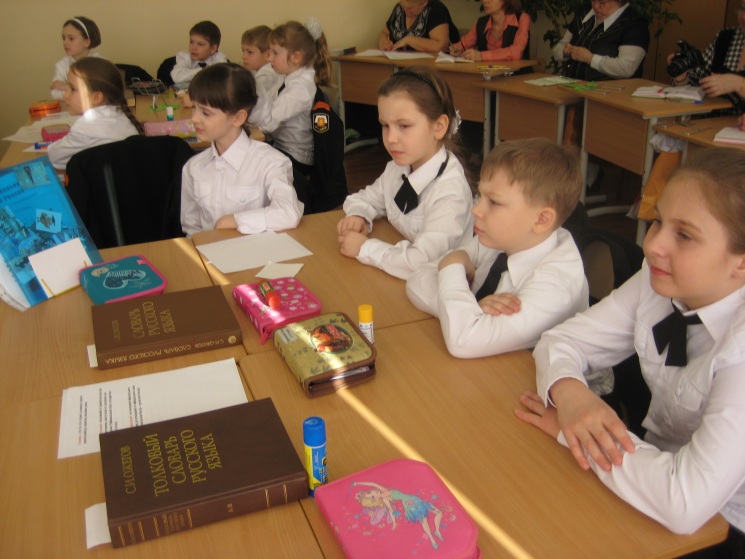 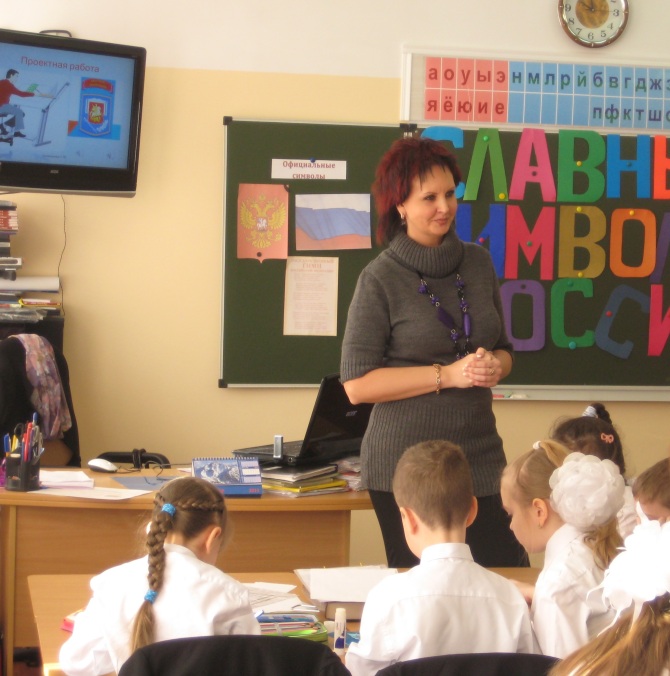 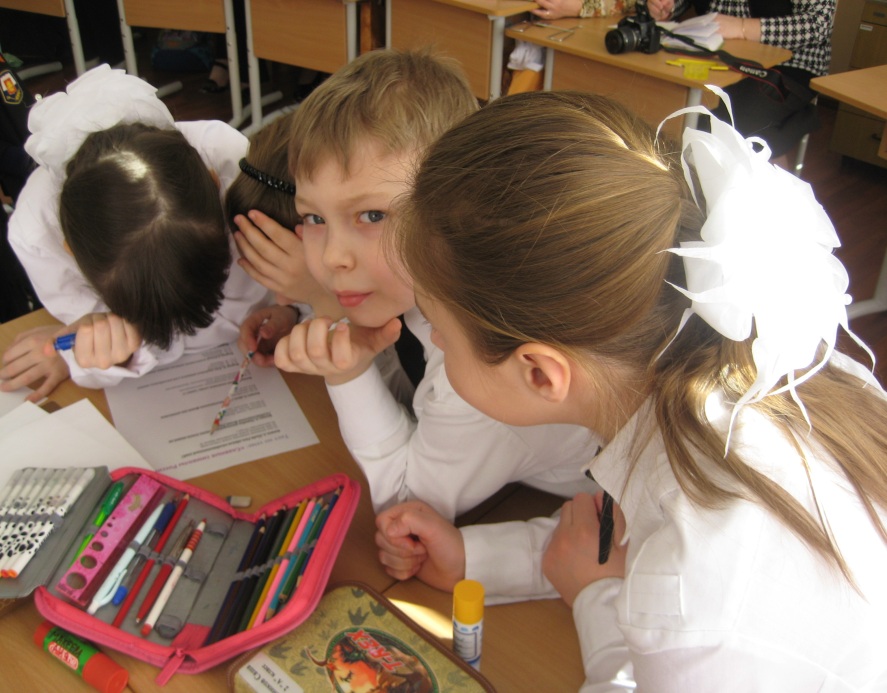 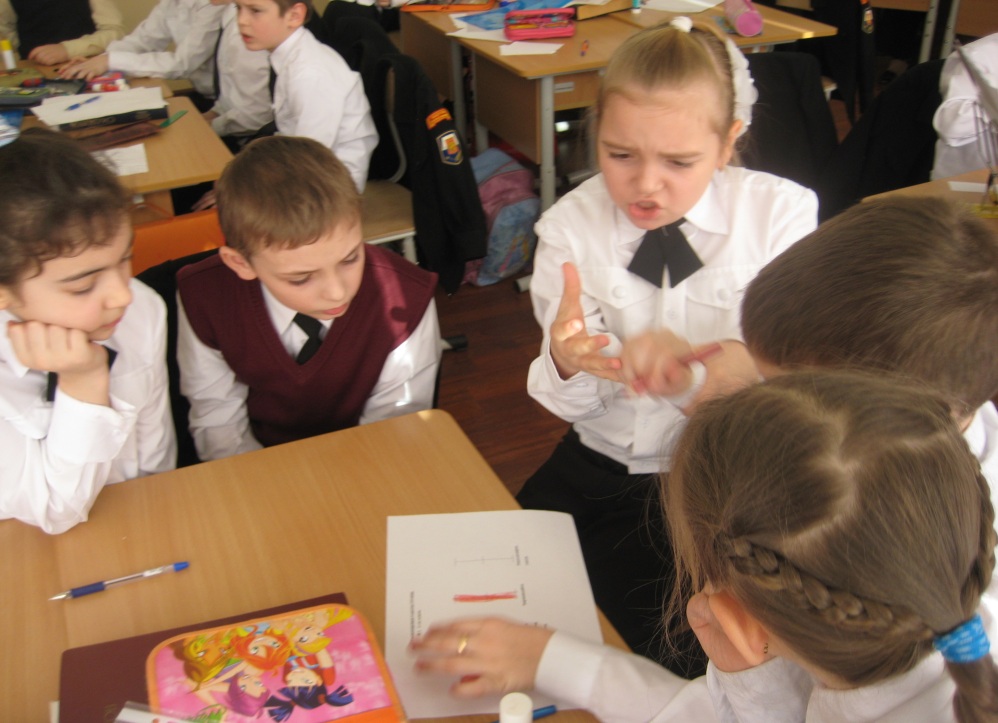 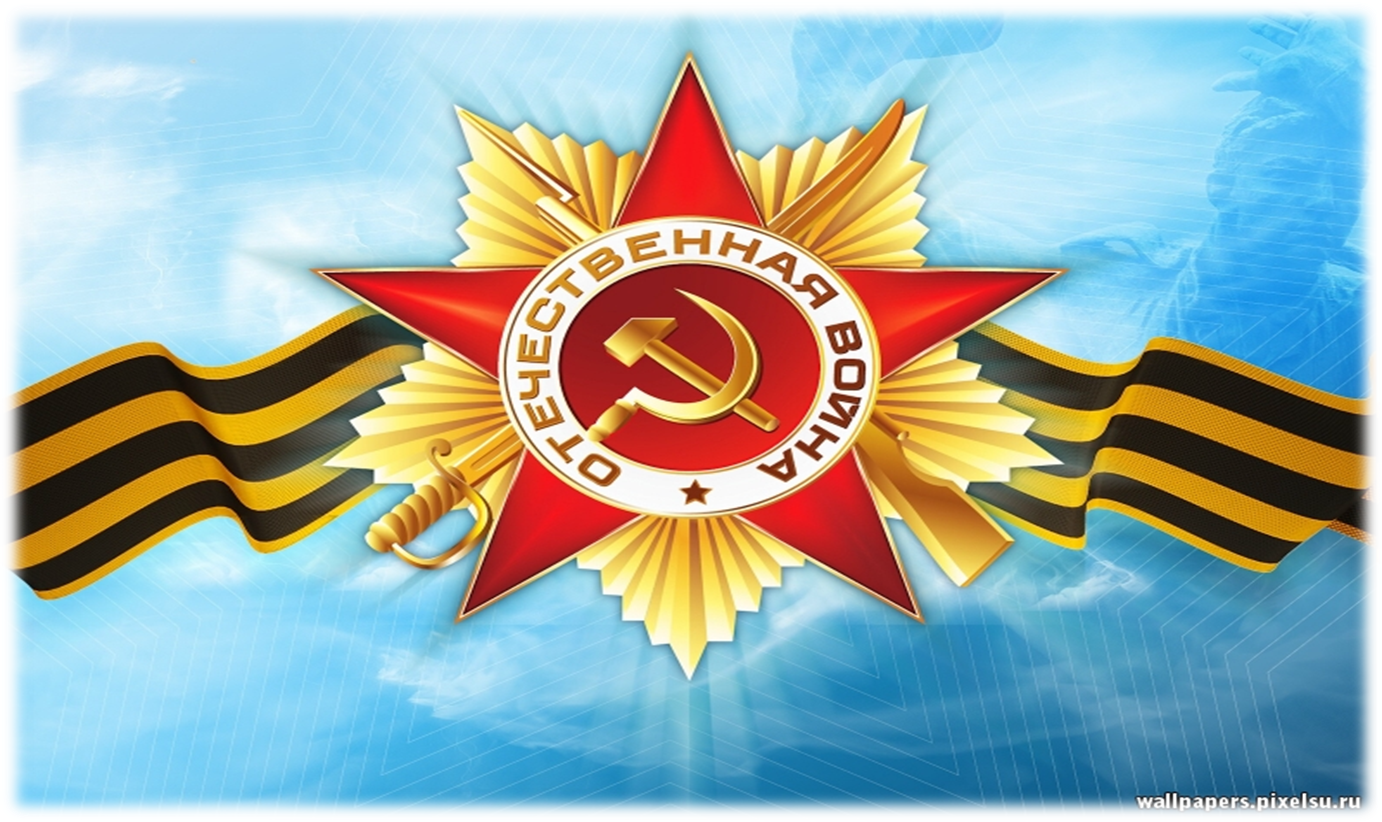 Великая война и 
Великая победа в
Фактах и цифрах.
Учебные задачи:
Узнать…
-Применить знания…
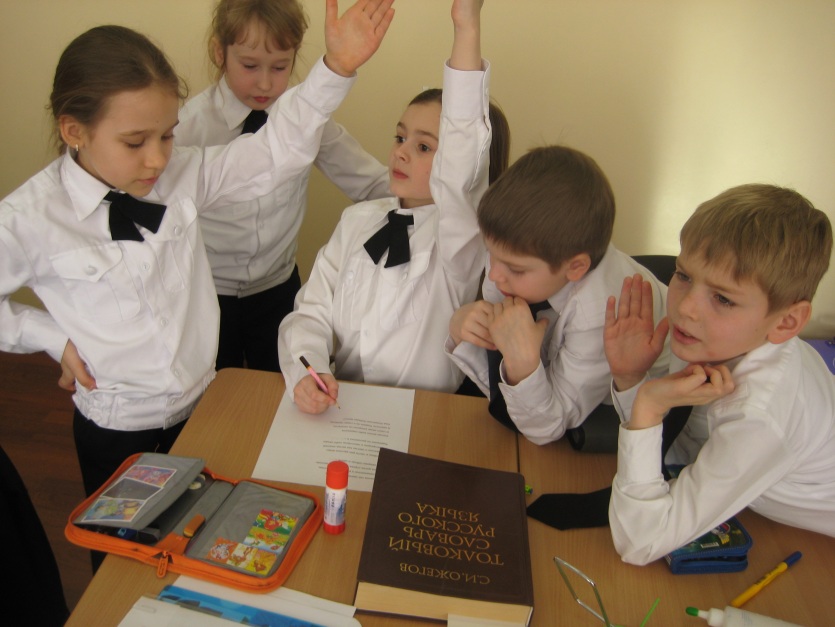 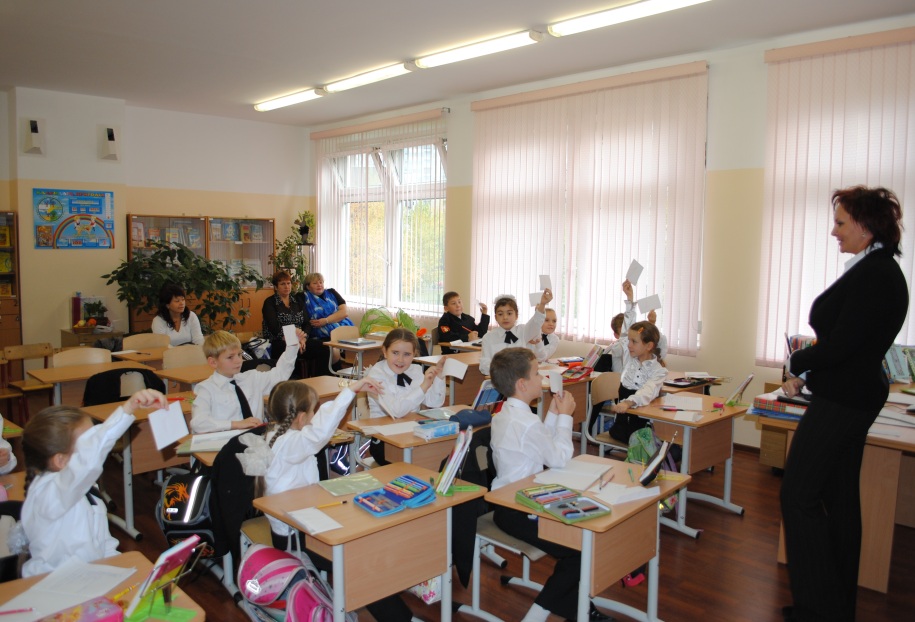 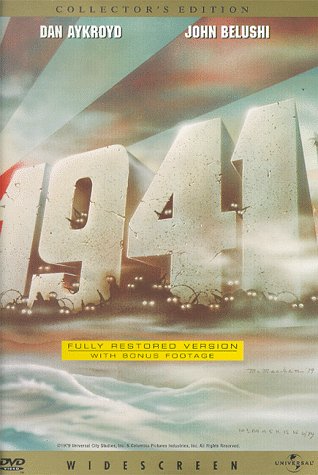 22 июня 1941 год  утро 4 часа
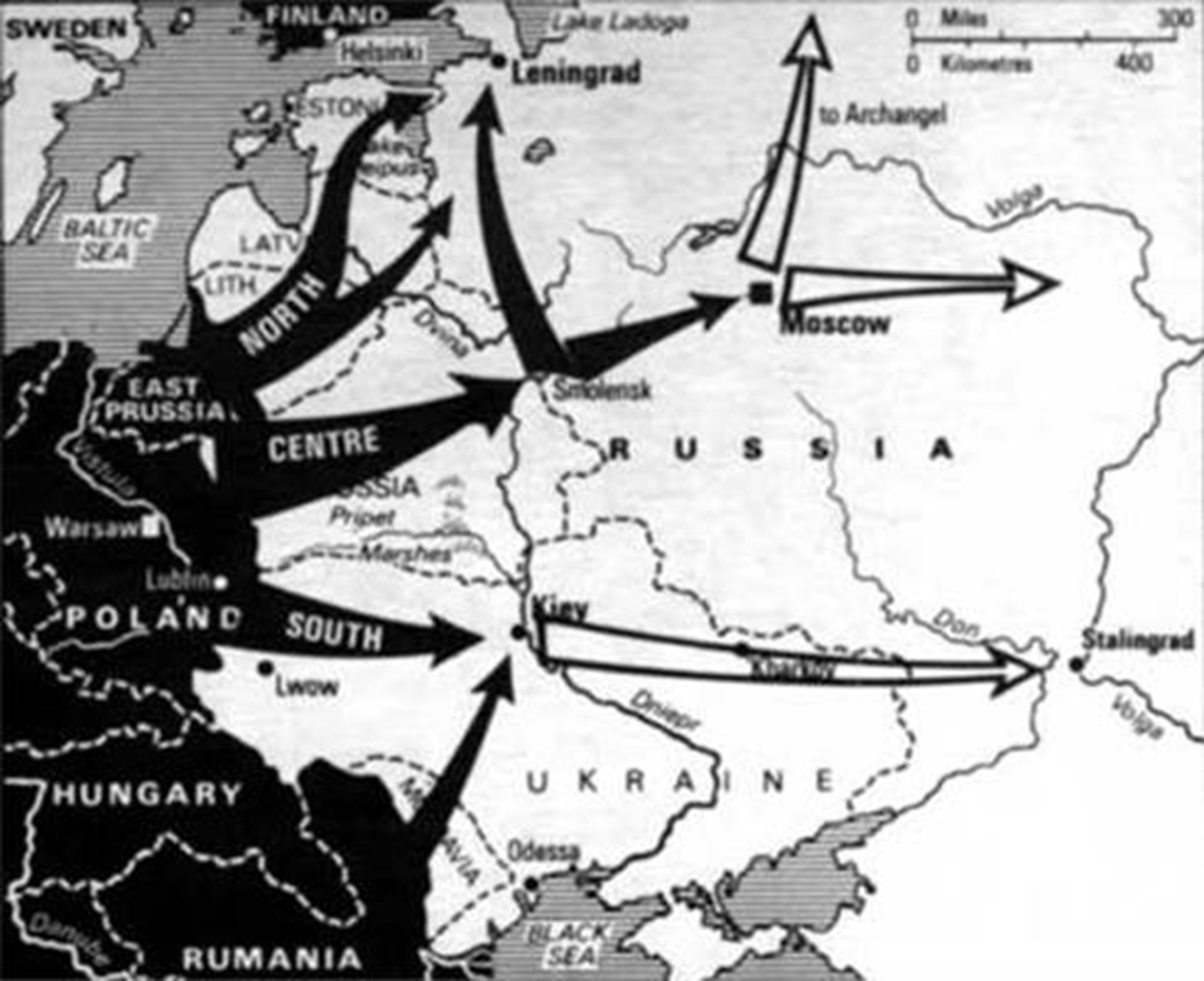 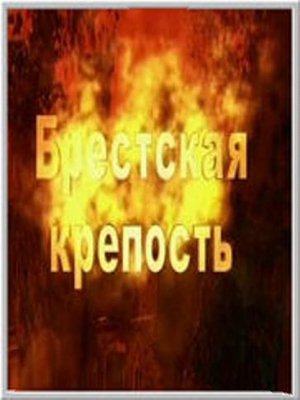 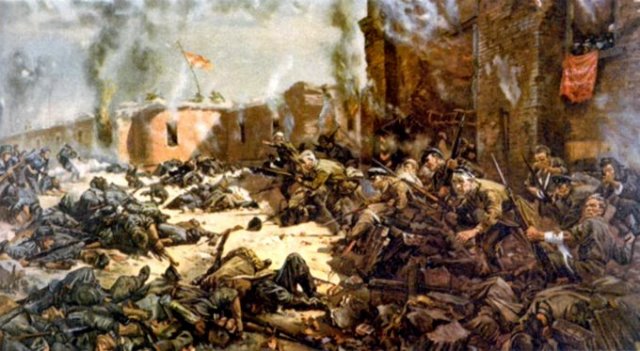 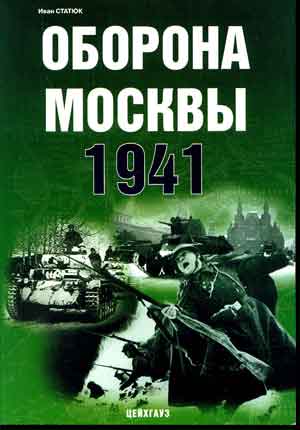 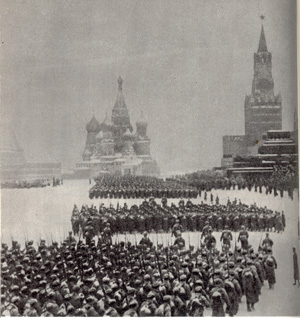 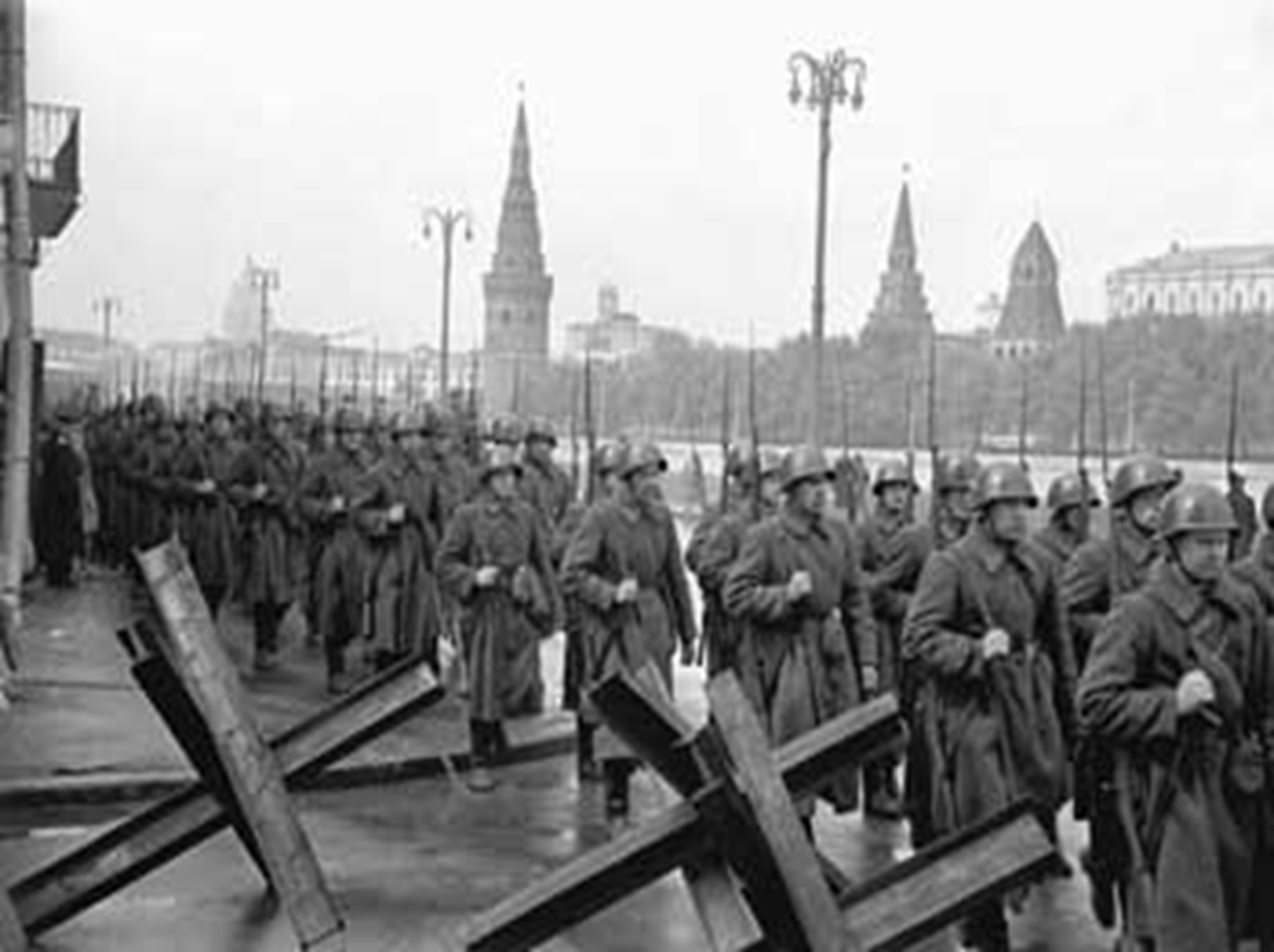 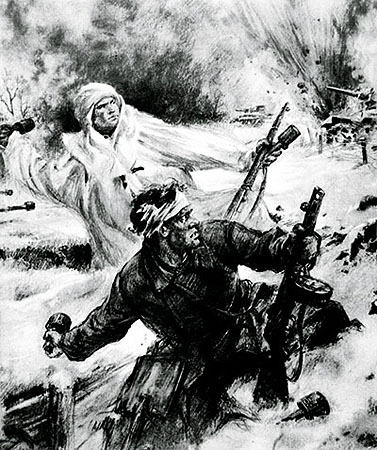 «Велика Россия, а отступать
некуда! Позади- Москва!»
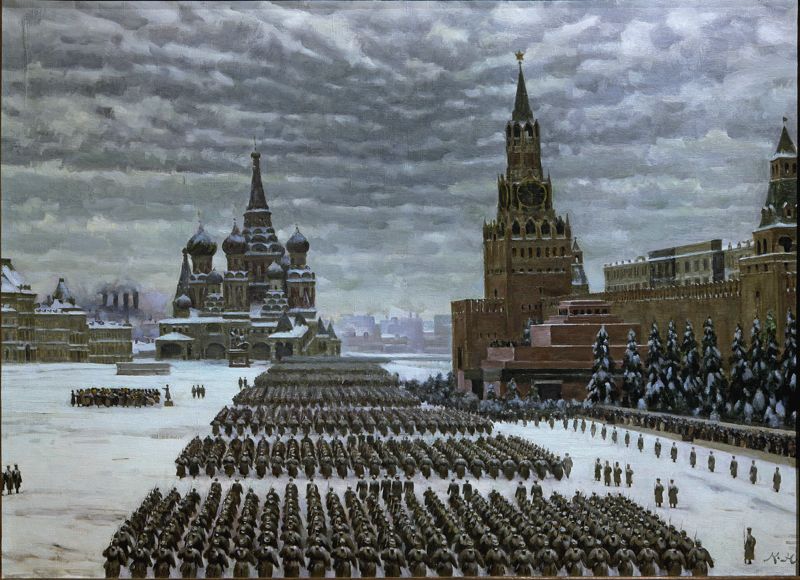 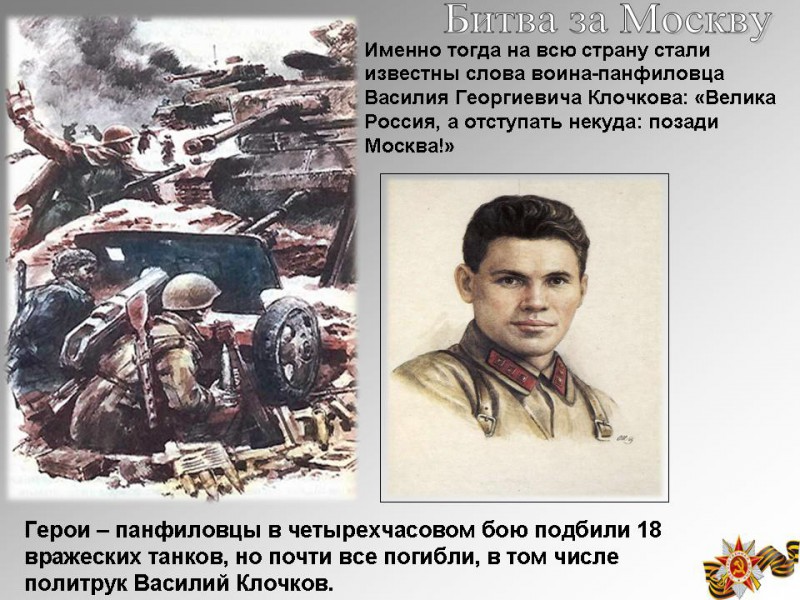 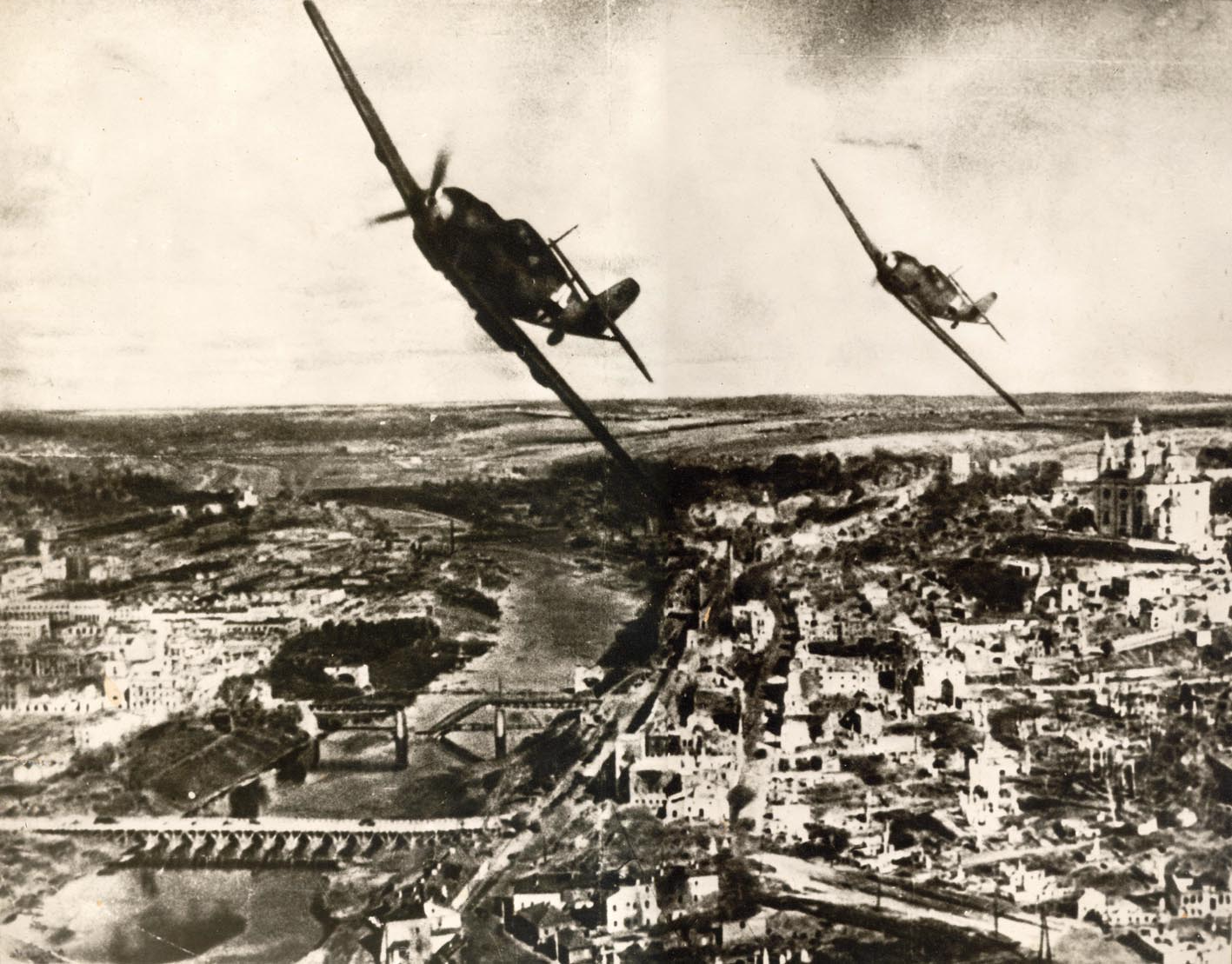 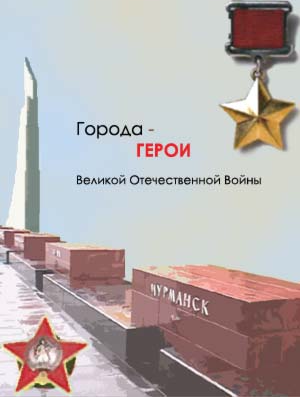 Брест
Минск
Севастополь
Одесса
Волгоград
Ленинград
Города-герои
Тула
Москва
Киев
Смоленск
Керчь
Новороссийск
Мурманск
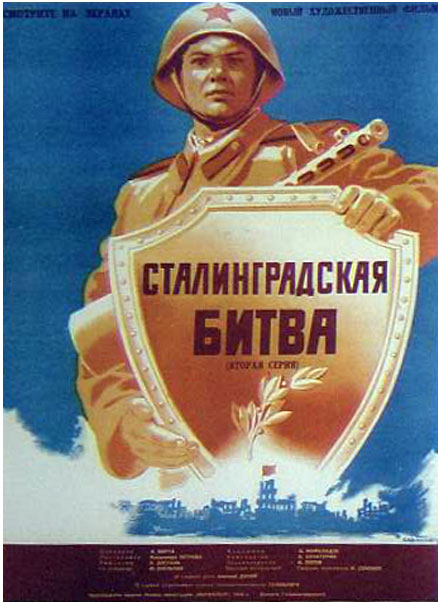 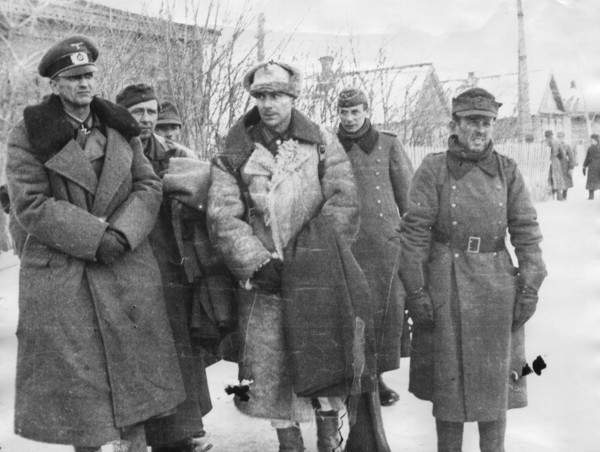 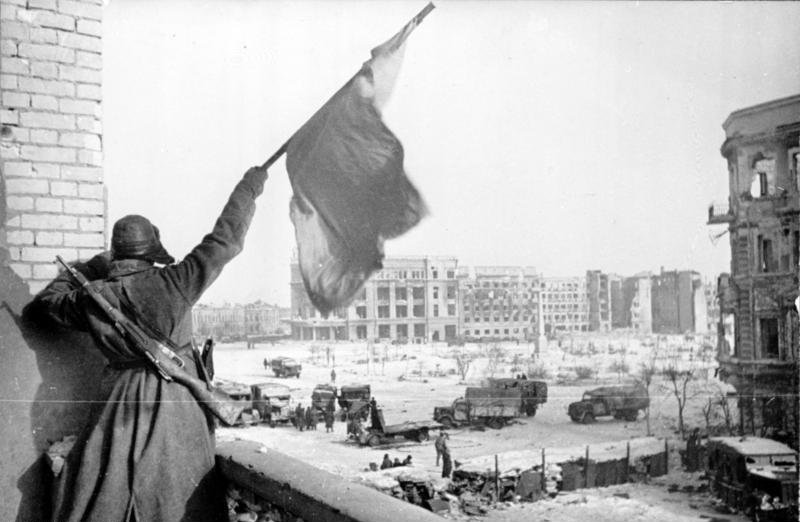 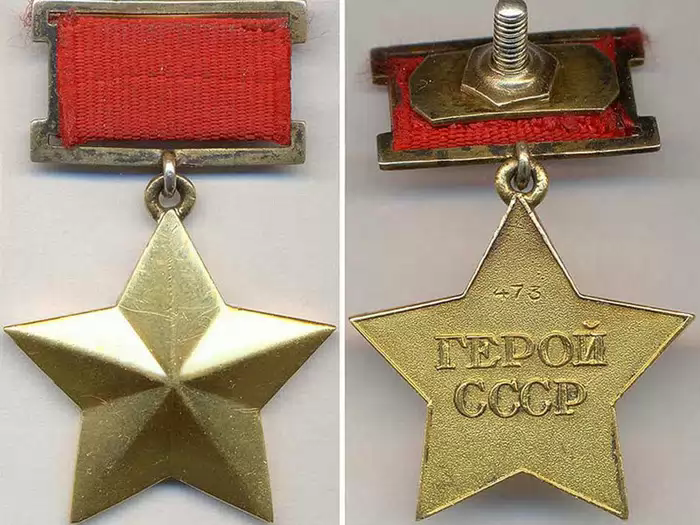 Кадетский корпус 
памяти Героев
Сталинградской битвы
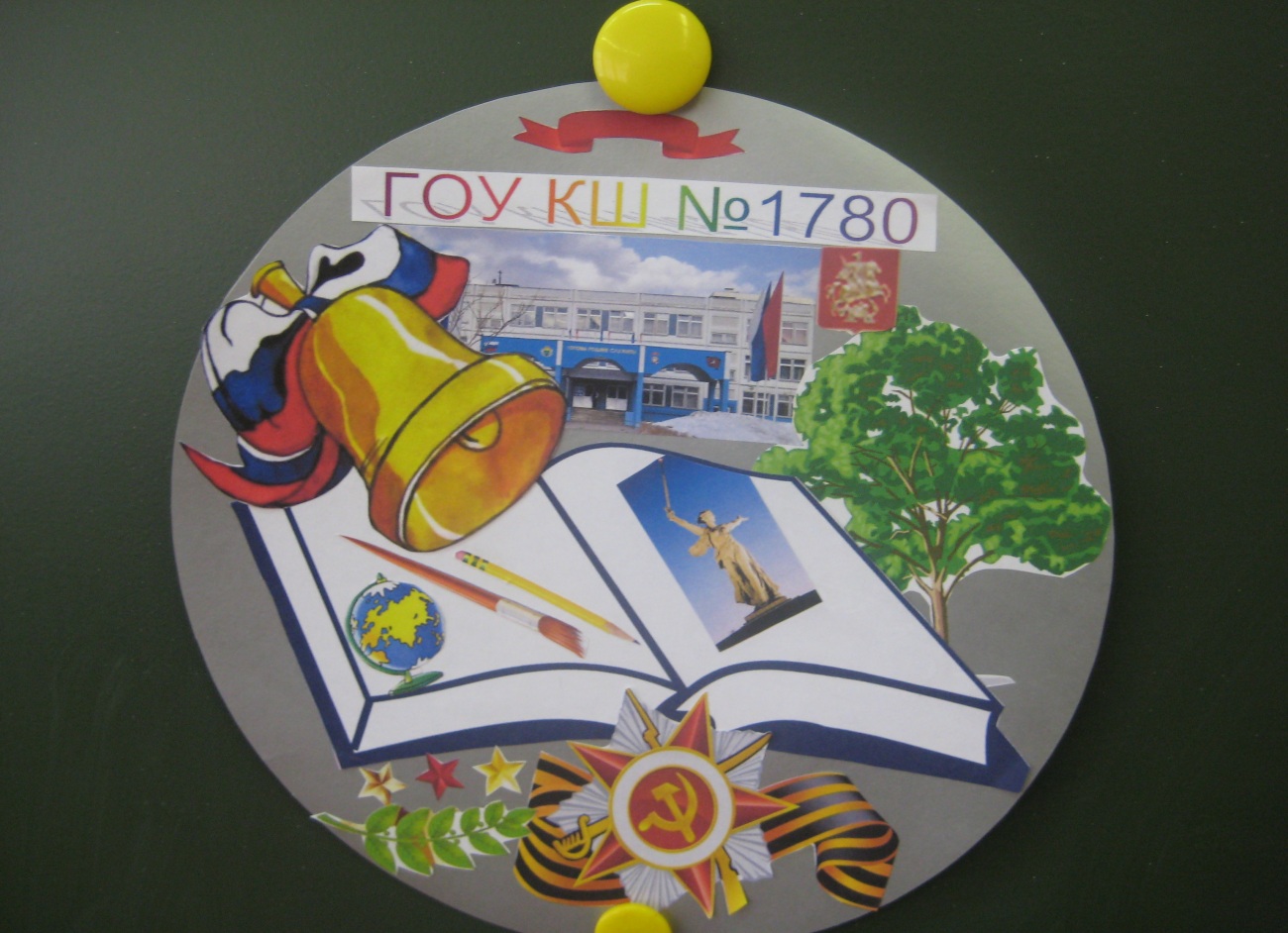 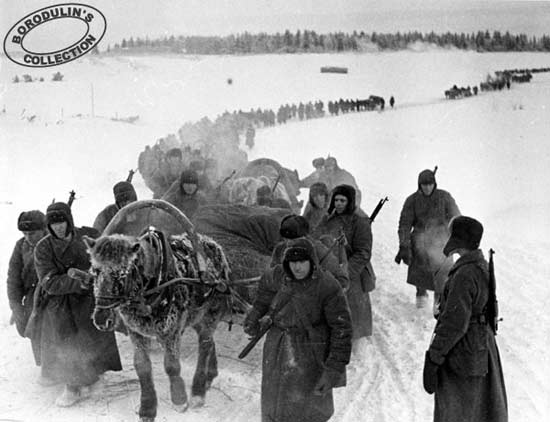 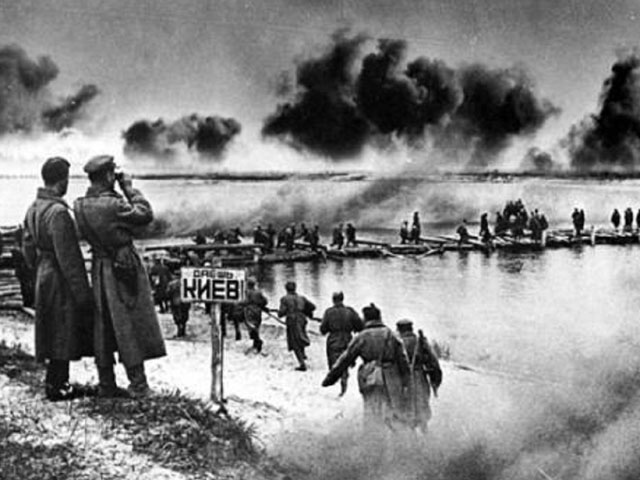 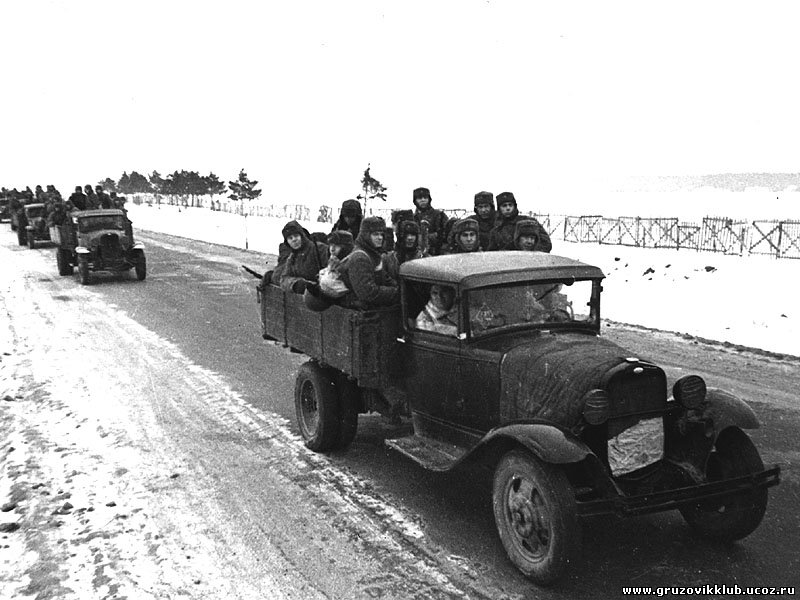 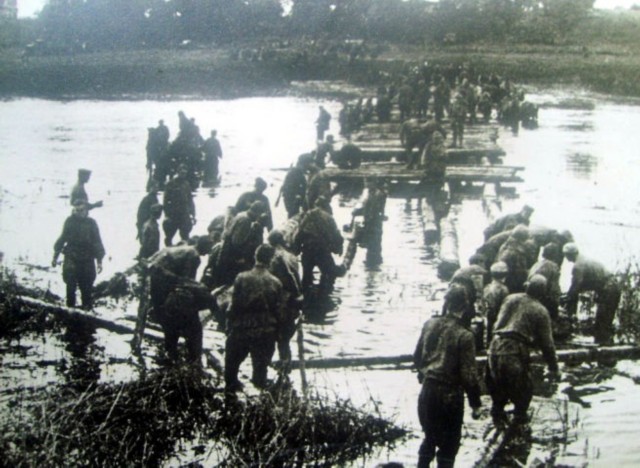 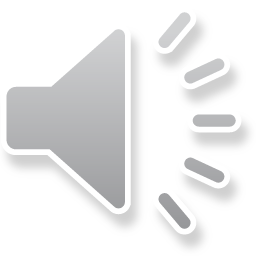 Ленинград
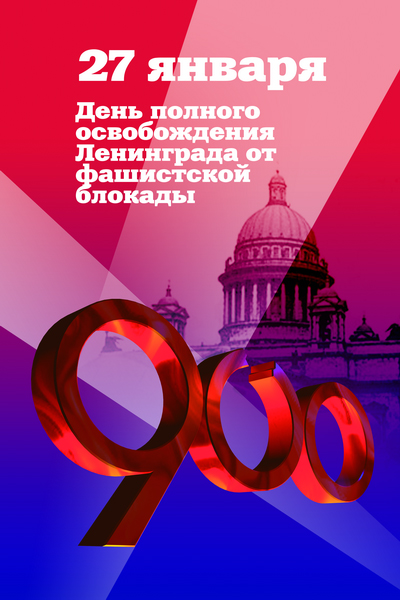 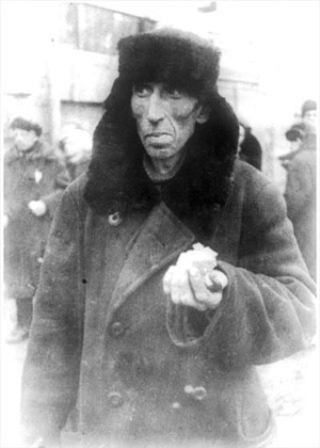 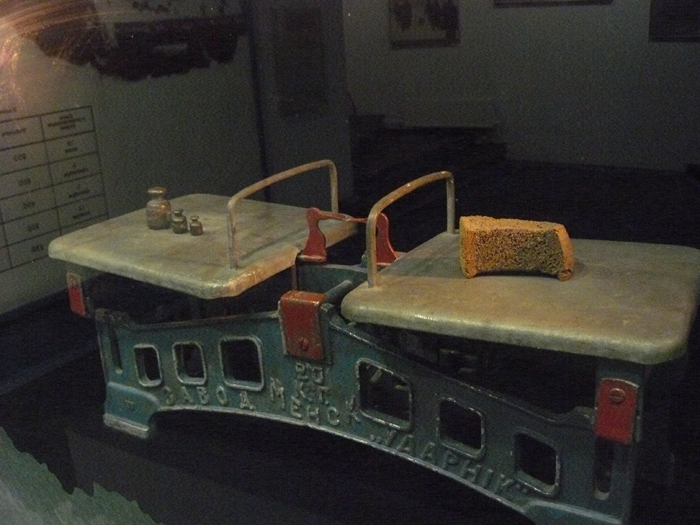 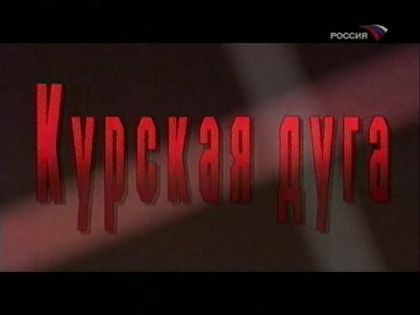 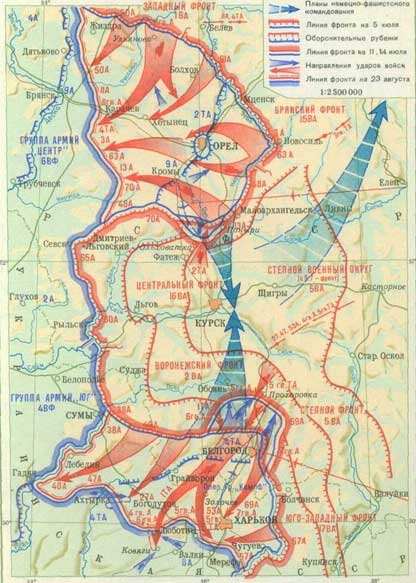 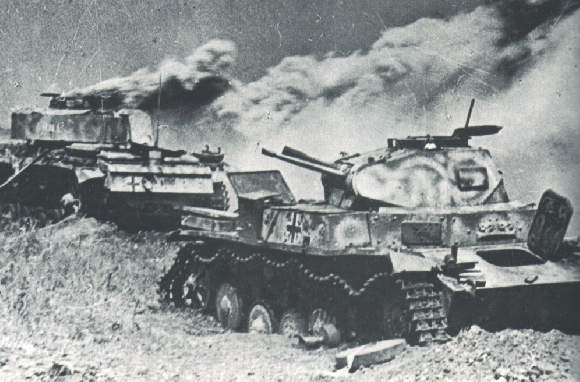 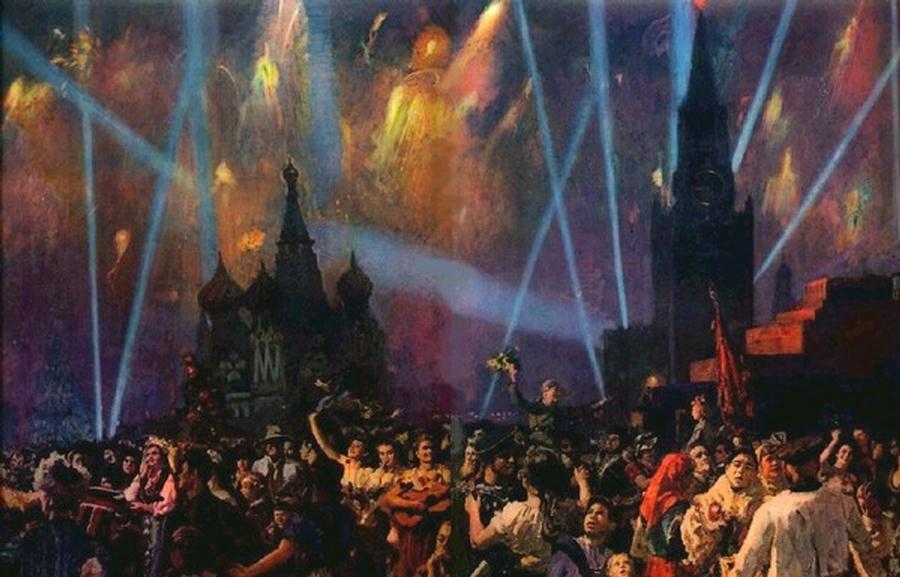 9 мая
9 мая
1945 года
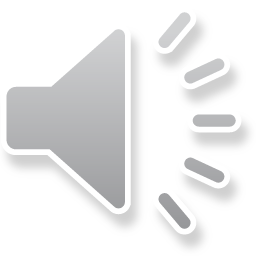 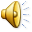 Магический квадрат
1418 дней
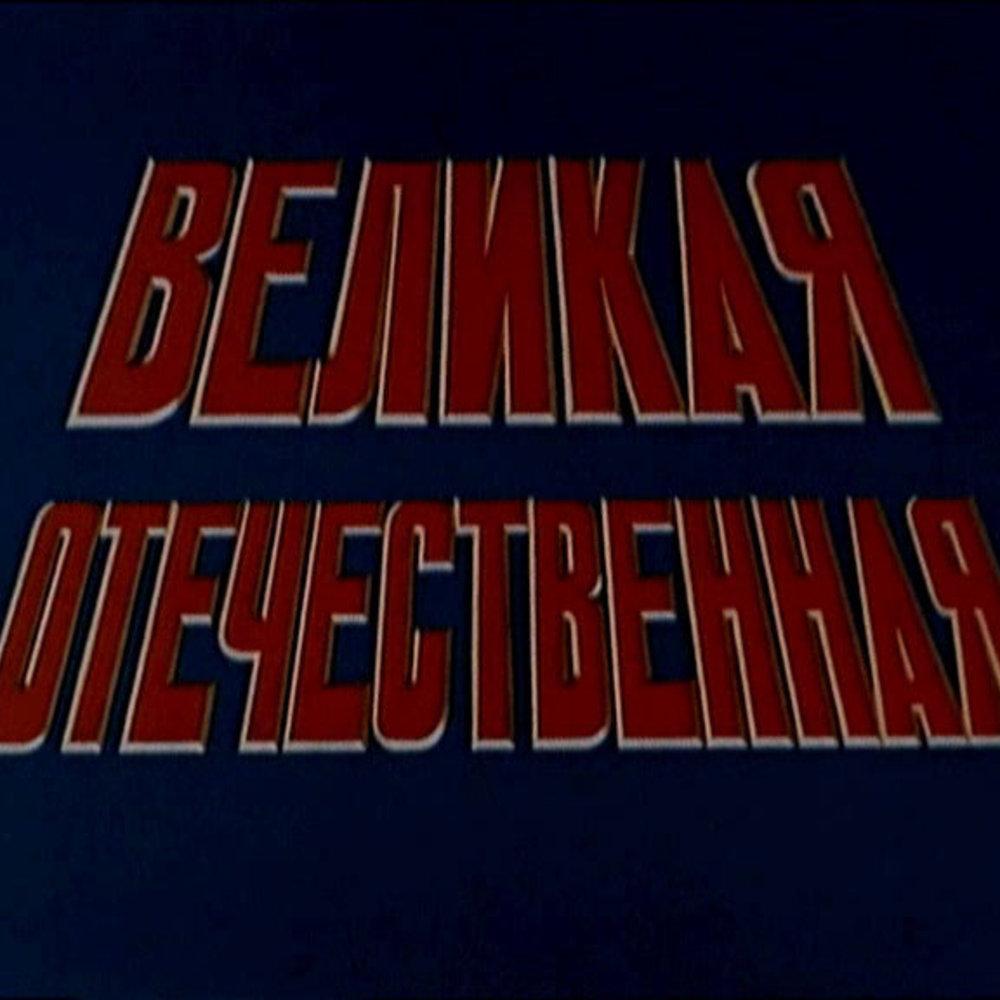 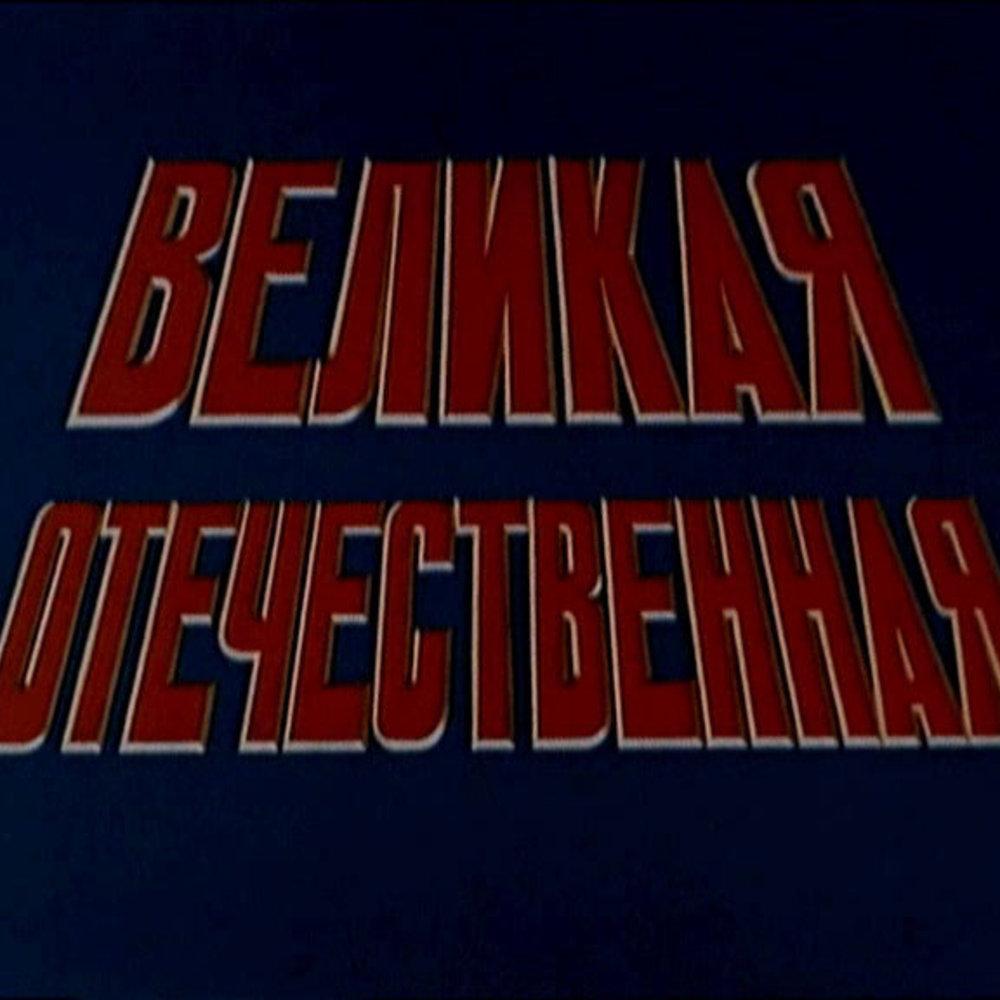 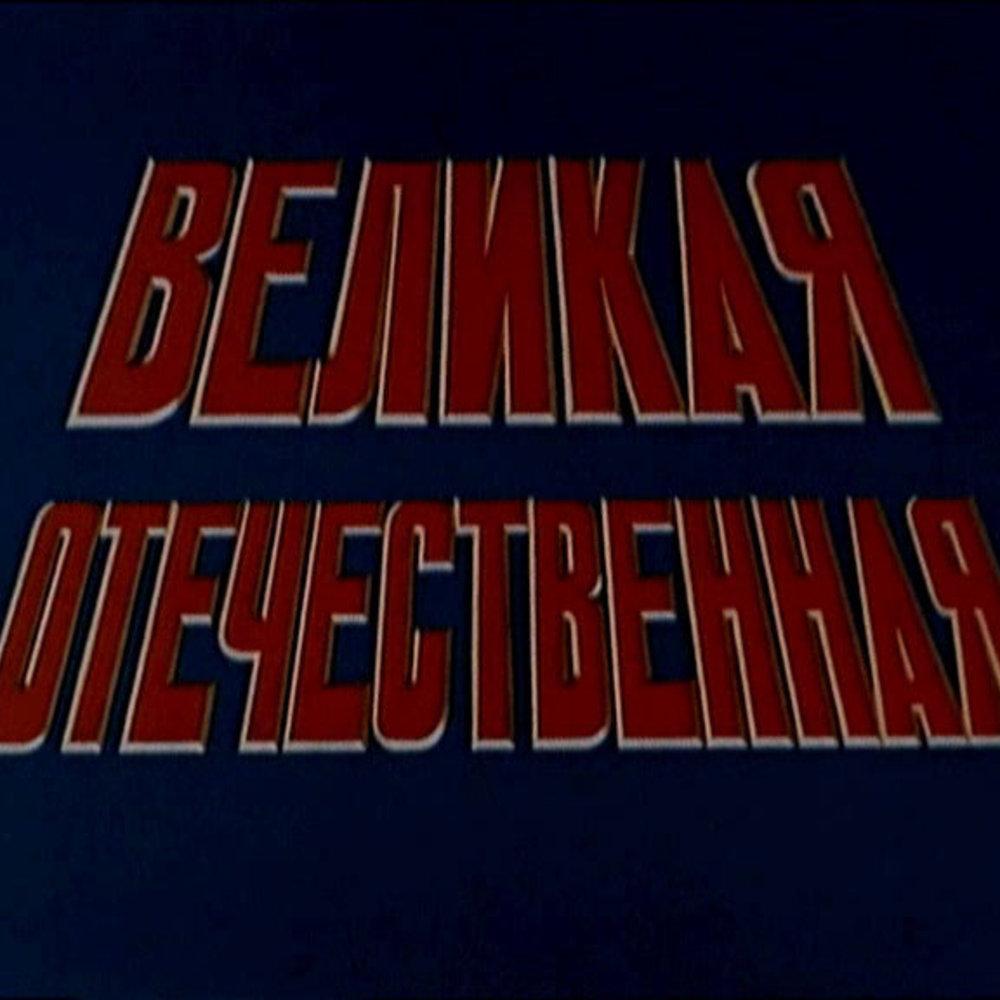 Погибло
27 000 000
человек
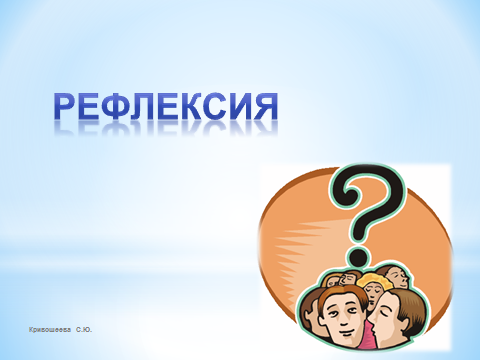 Сегодня я узнал…
Было интересно…
Было трудно…
Я выполнял задания…
Я понял, что…
Теперь я могу…
Я почувствовал, что…
Я приобрел…
Я научился…
У меня получилось …
Я смог…
Я попробую…
Меня удивило…
Урок дал мне для жизни…
Мне захотелось…
Домашнее задание:
Узнать интересные цифры и факты из истории  ВОВ. Получишь информацию – составь задачу новую или примеры.
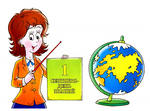 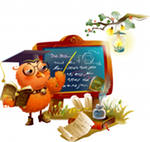 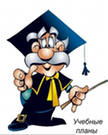 Спасибо за урок!
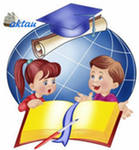 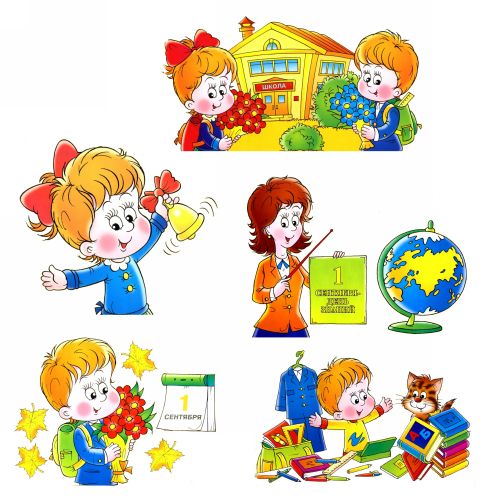 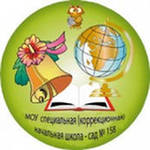 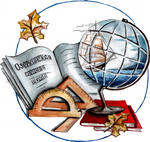